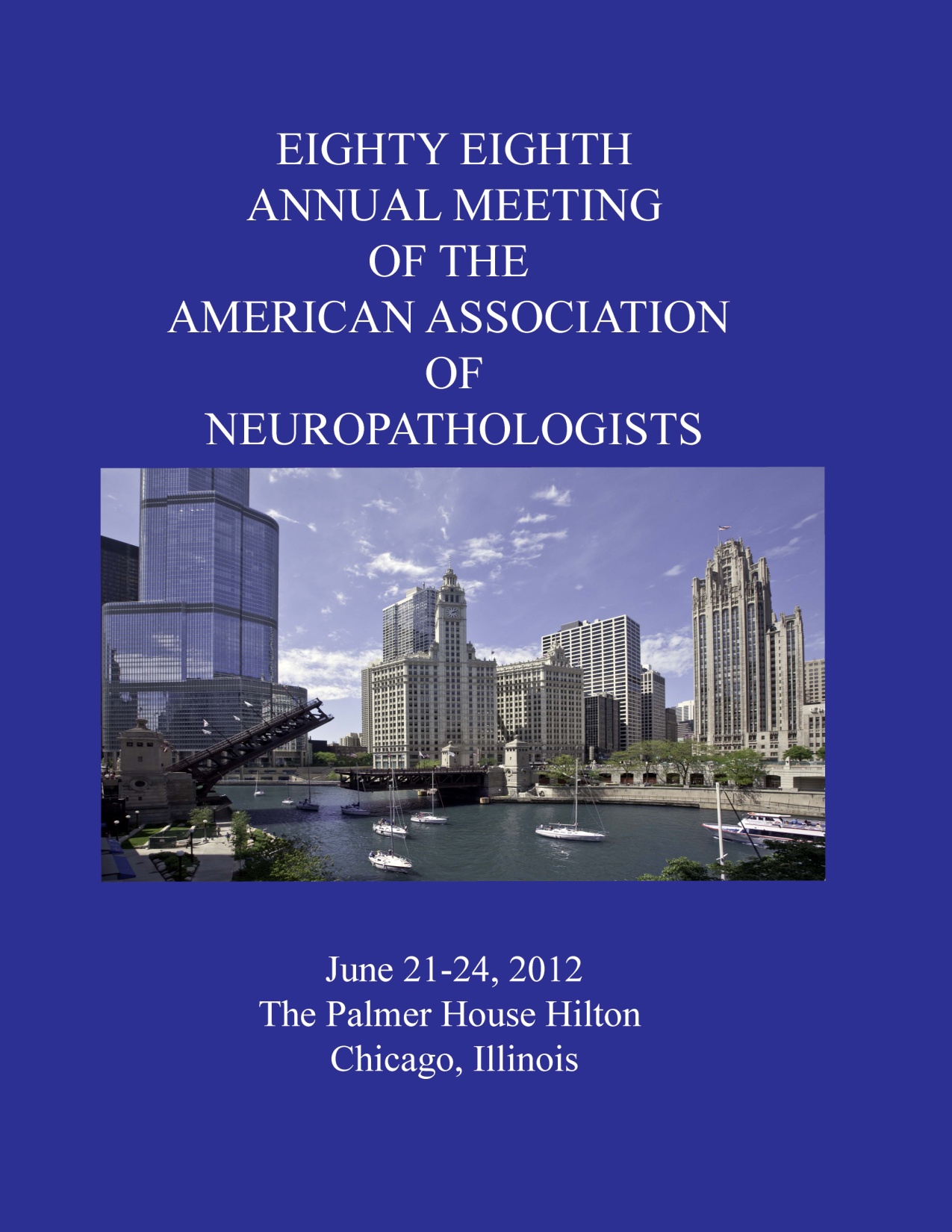 Case 2012-7
Kimberly Stogner-Underwood, MD
Andrea Gilbert Jelinek, DO
Christine E. Fuller, MD
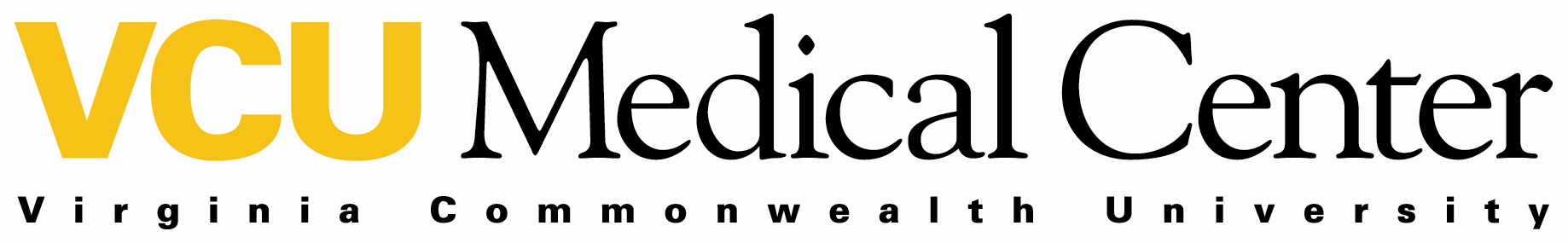 Drs Stogner-Underwood, Jelinek, and Fuller have nothing to disclose.
Clinical History
22 y/o male inmate
Neurologic symptoms x 2 months
MRI – 10 cm enhancing frontotemporal mass with extension into corpus callosum
HIV negative, and not otherwise immunocompromised
Neuroimaging - T1 Pre- and Post-Contrast, T2 FLAIR
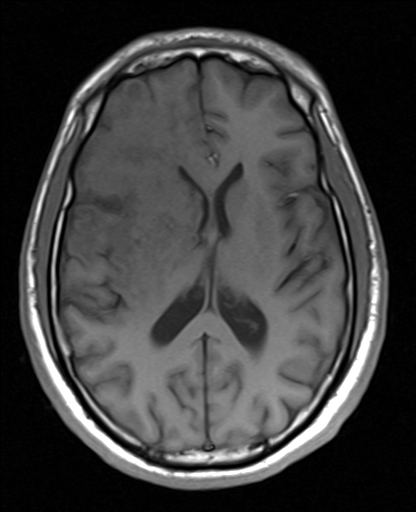 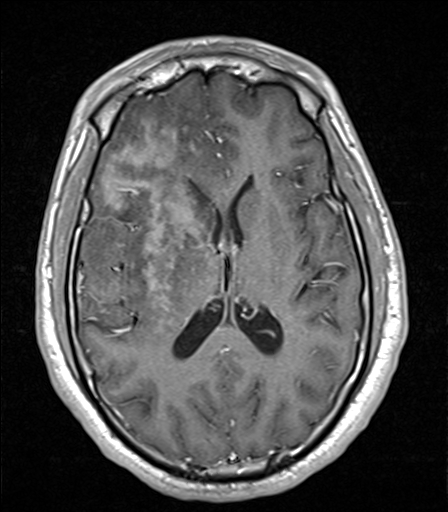 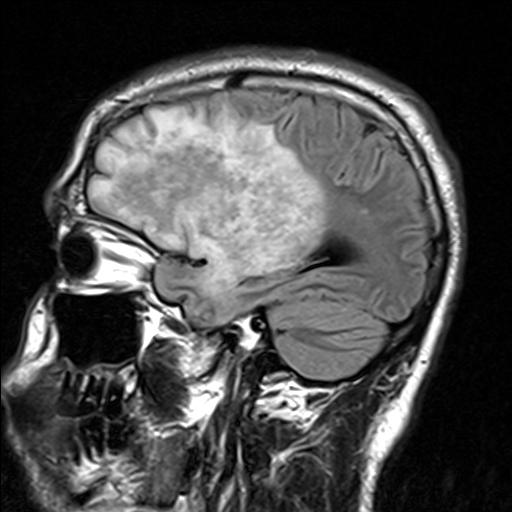 Clinical History
Stereotactic biopsy of frontal mass
 
Lung lesion RUL – HSV+ on cytology
Blood, Tissue, CSF, and Respiratory cultures negative
Clinical History
Symptoms progressed despite treatment
Increased mass effect
Hemorrhage at base of brain
Death
Autopsy Findings
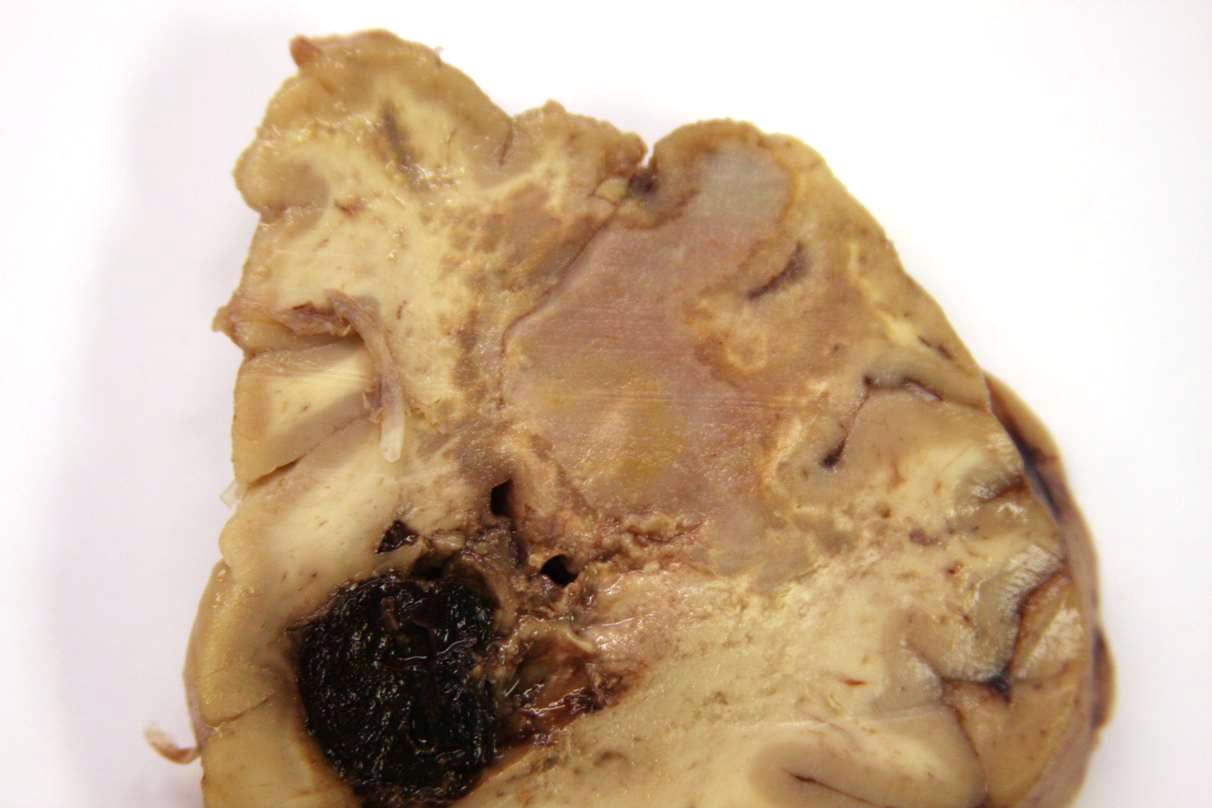 Dense clotted material covered ventral brainstem and adjacent cerebellum
Right cerebellar hemisphere infarct 
Right occipital lobe contained a firm, tan-yellow lesion 
Large necrohemorrhagic lesion right frontotemporal region; hemorrhage in right lateral, 3rd, and 4th ventricles
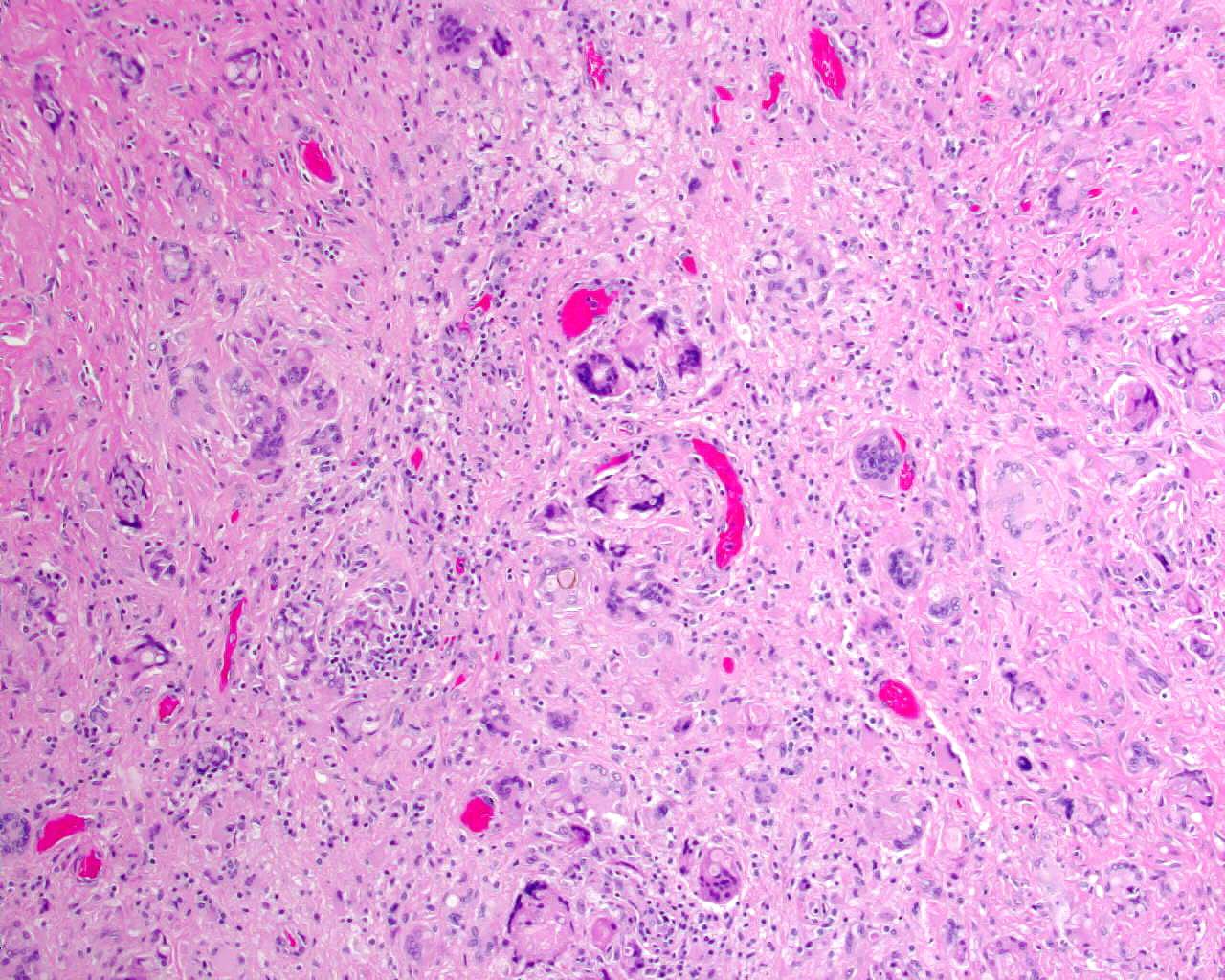 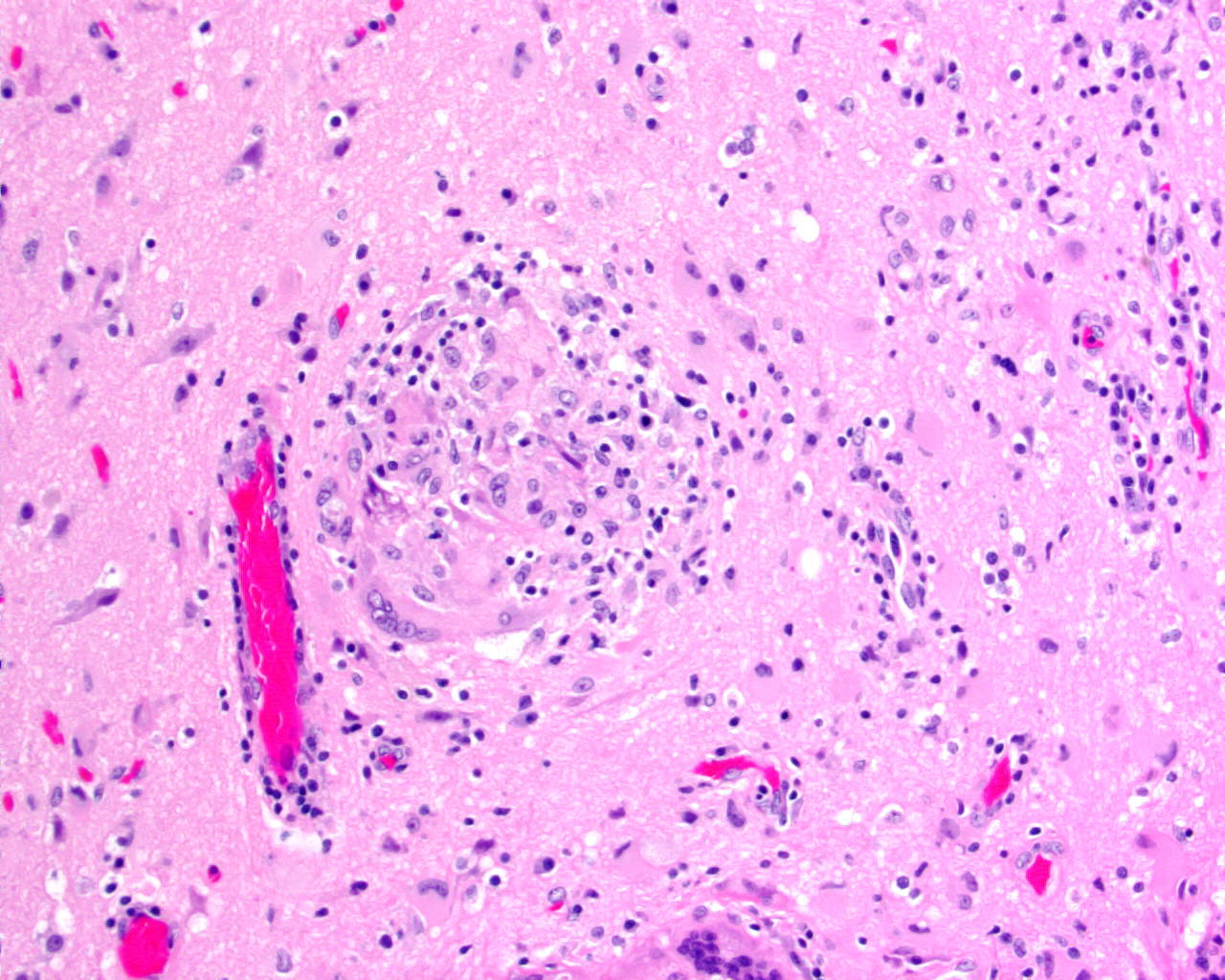 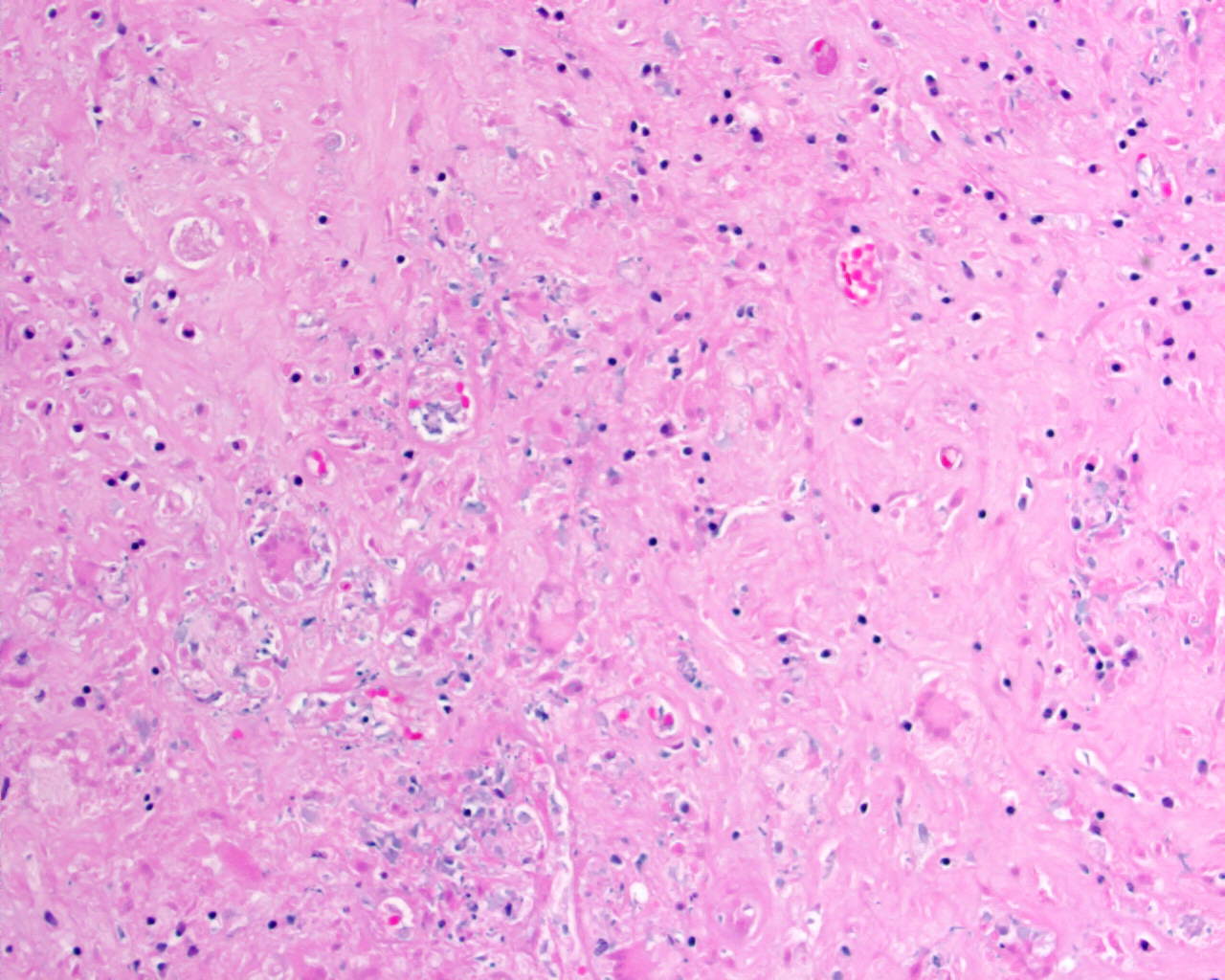 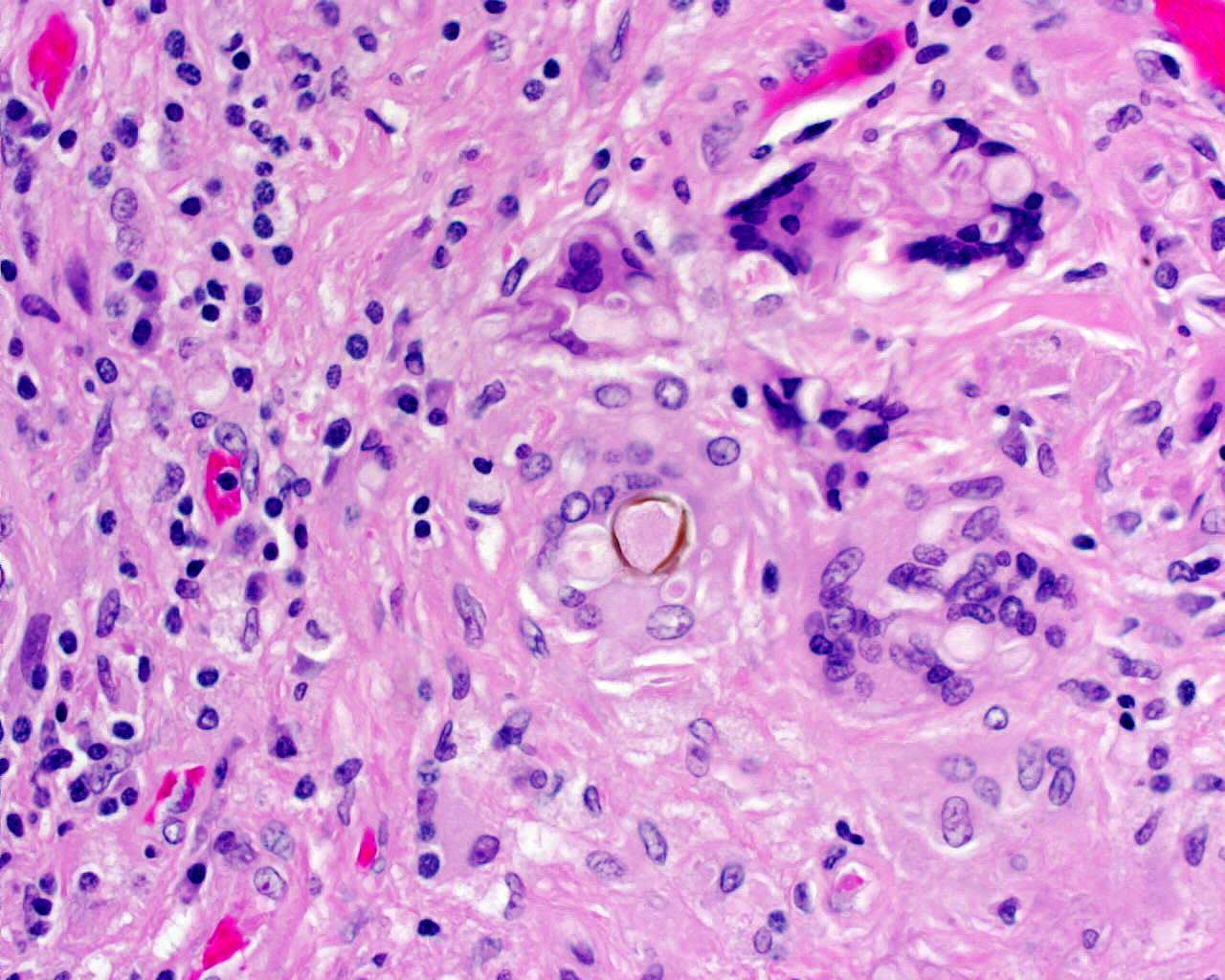 Comments…..
Differential Diagnosis
Additional studies?
Brain mass
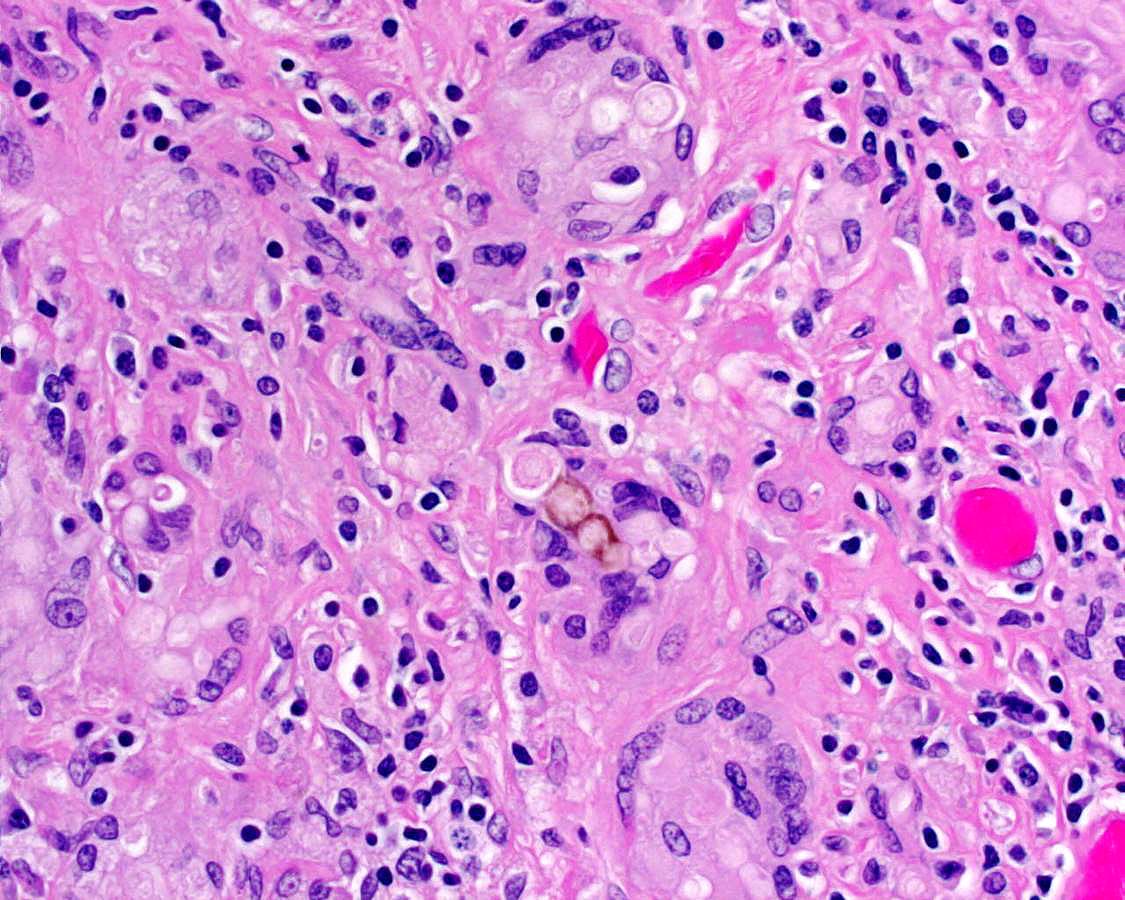 GMS
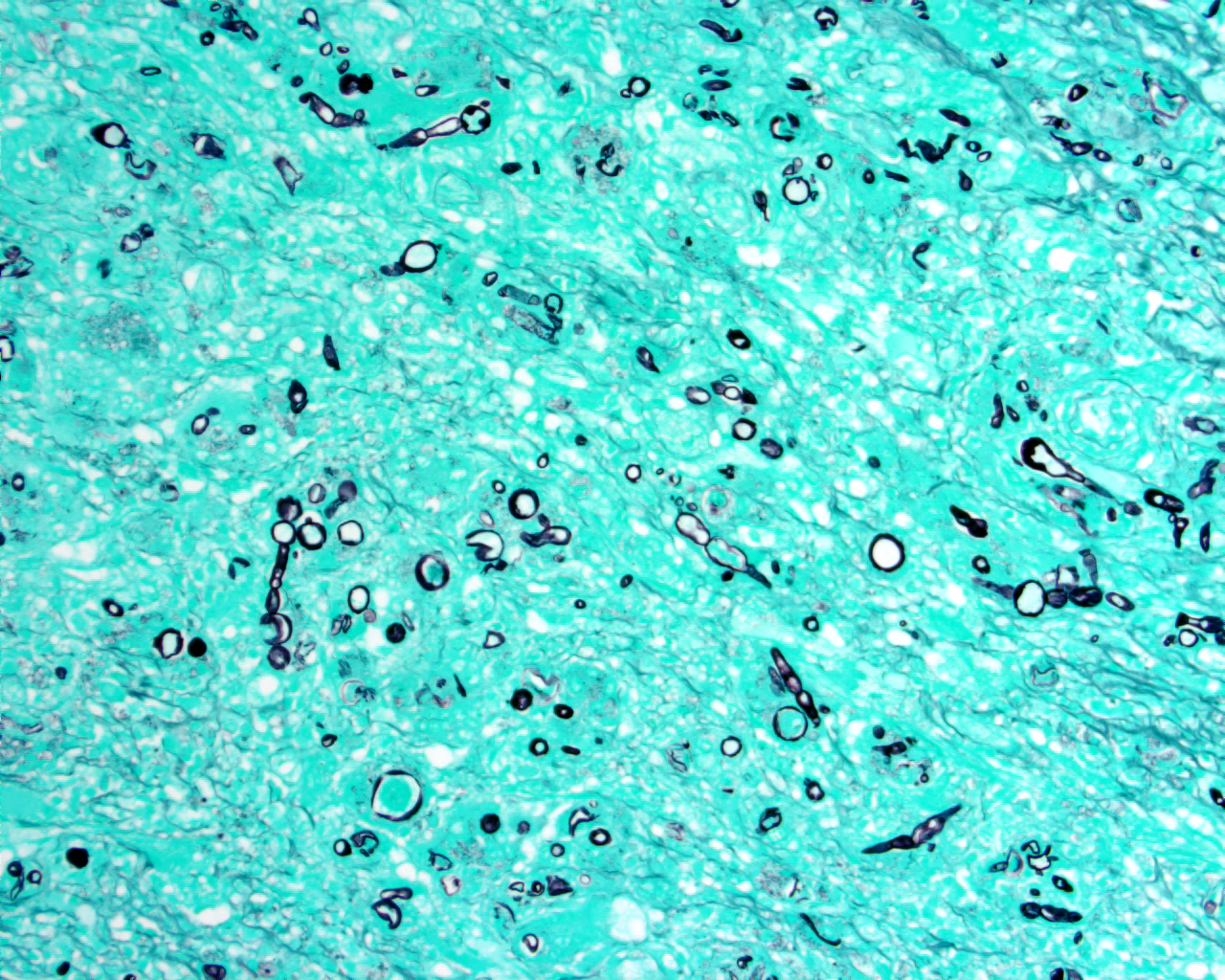 Lung mass
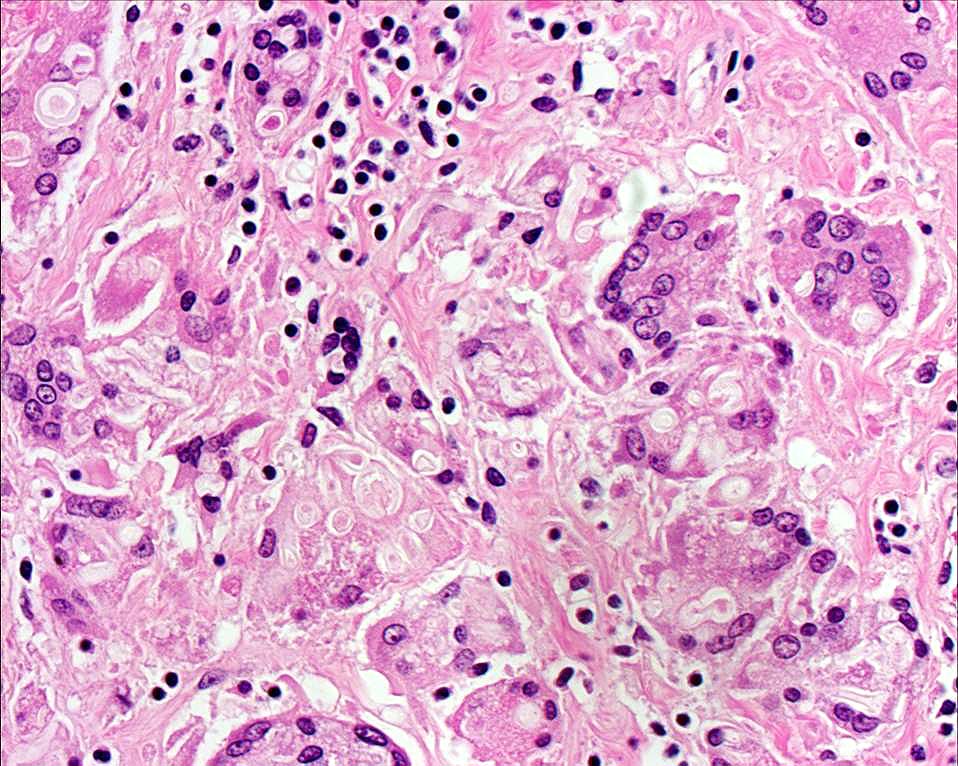 Culture
Few Dematiaceous Mold
Identified by sequencing 
Bipolaris species
Diagnosis
Fungal abscess with Bipolaris species 
aka Cerebral Phaeohyphomycosis or Chromoblastomycosis
Cerebral Phaeohyphomycosis
Caused by dematiaceous fungi 
Soil, plants
Neurotropism in some species
High mortality rate
Cerebral Phaeohyphomycosis
CNS infection in immunocompetent or immunocompromised patients
Immunocompromised – Disseminated disease
Immunocompetent – CNS only
2nd-3rd decade
M:F = 3:1
Cerebral Phaeohyphomycosis
Can mimic a neoplasm or bacterial abscess on imaging
Ring-enhancing lesion
Can show irregular enhancement as seen in this case
Sources of CNS Infection
Hematogenous spread – Most common
Lung, Paranasal sinuses
Initial infection may be asymptomatic
Other sources of fungemia – Skin infection, IV drug use
Direct extension
Paranasal sinuses
Trauma/Surgery
Fungi Causing Cerebral Phaeohyphomycosis
Cladophialophora bantiana – Most common
Exophiala dermatitidis 
Rhinocladiella mackenziei 
Bipolaris spicifera and other Bipolaris species
Ochroconis gallopavum 
Fonsecaea species
Chaetomium species
Curvularia species
Neoscytalidium dimidiatum
Histologic Features
Melanin pigment in cell wall
Thick-walled branched and unbranched hyphae with terminal vesicular structures
Budding forms
Structures are seen alone or in chains within foreign body type giant cells 
Histiocytes, lymphocytes, and plasma cells
Bipolaris species
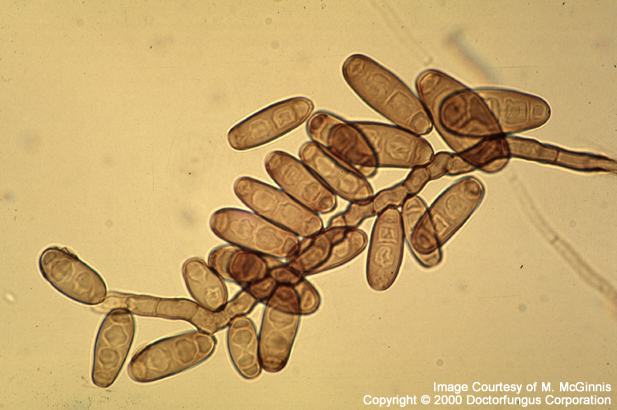 Isolated from plant and soil debris
Main pathogenic species: specifica, australiensis, hawaiiensis
Infects both immunocompetent and compromised hosts
Colonies: fast growing, wooly, olive green to black
Septate brown hyphae
Poroconidia: cylindrical, 3-6 fused cells; geniculate growth pattern
http://www.doctorfungus.org/thefungi/bipolaris.php
So how did our patient pick up Bipolaris?
Job in prison: cleaning showers and toilets

Outside in “the yard”

Gift from some friends or the Warden
References
Flizzola, et al.  Phaeohyphomycosis of the central nervous system in immunocompetent hosts: report of a case and review of the literature. Int J Infect Dis. 2003 Dec;7(4):282-6. 
Li, DM, de Hoog, GS.  Cerebral phaeohyphomycosis – a cure at what lengths? Lancet Infect Dis. 2009 Jun;9(6):376-83.
Rosow, L., et al.  Cerebral phaeohyphomycosis caused by Bipolaris spicifera after heart transplantation. Transpl Infect Dis. 2011 Aug;13(4):419-23.
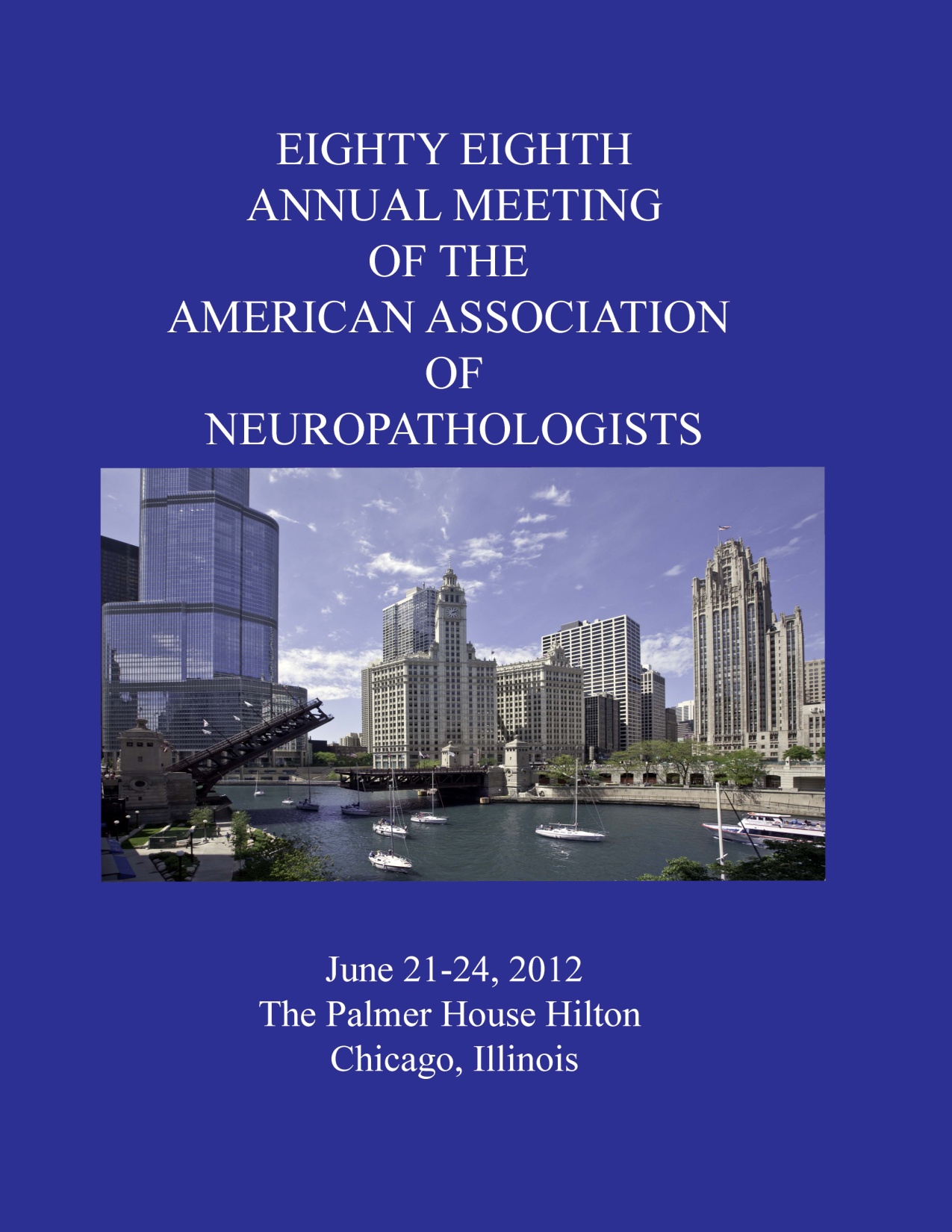